Tools of the Trade
using msbuild to automate packaging

Nick Airdo
Software Engineer
Central Christian Church

Email: nick.airdo@cccev.com
Twitter: 		    @airdo

Tweet using #RefreshCache
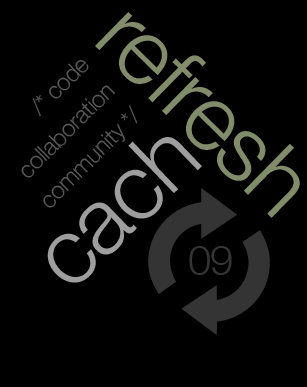 Monkey Tasks
Kill the monkey
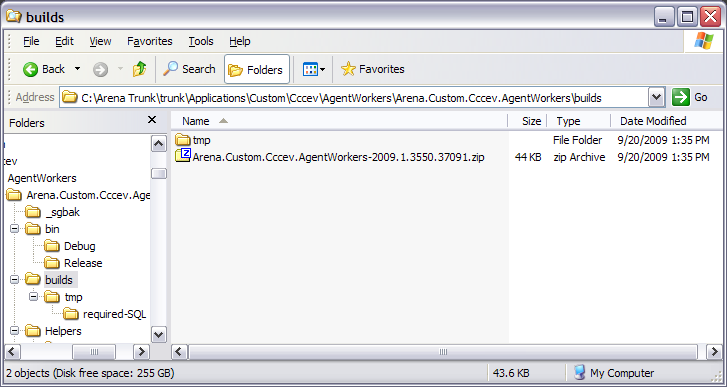 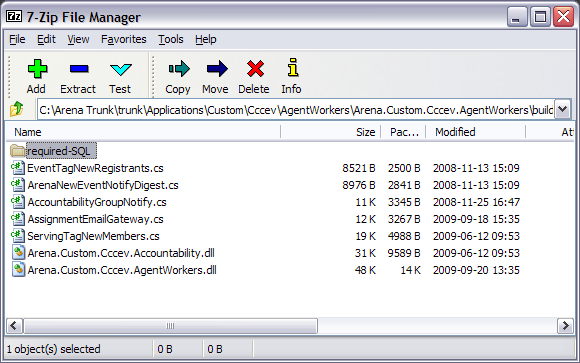 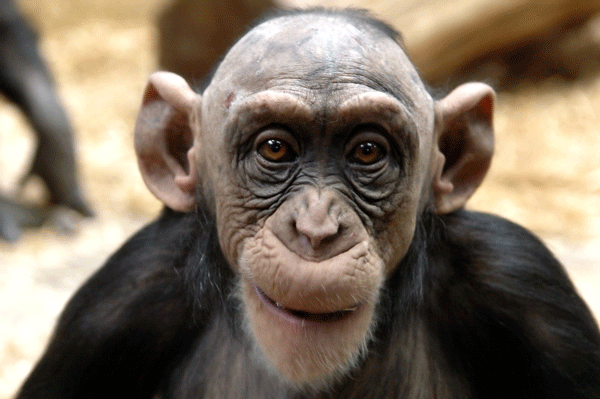 Visual Studio Project
Unload

Edit
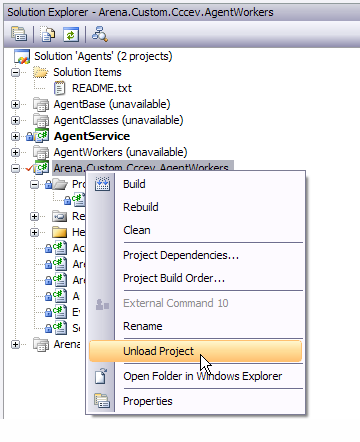 the .csproj
Import

Target

Clean
<Project>
.
.
.
 <Import Project="$(MSBuildExtensionsPath)\MSBuildCommunityTasks\MSBuild.Community.Tasks.Targets" />

<PropertyGroup>
    <BuildDir>builds</BuildDir>
  </PropertyGroup>

  <Target Name="AfterBuild" DependsOnTargets="BuildPackageZip">
  </Target>
 

  <!-- Clean old stuff -->
  <Target Name="DeleteFiles">
    <ItemGroup>
      <OldFiles Include="$(BuildDir)\tmp\**" />
    </ItemGroup>
    <Delete Files="@(OldFiles)" />
  </Target>
Continued…
Copy
…
<!-- Prepare the files to be zipped -->
  <Target Name="CopyFiles" DependsOnTargets="DeleteFiles">

     <ItemGroup>
        <CopyFiles Include="*.cs" Exclude="MetricsByZip.cs;ArenaFamilySplitter.cs" />
        <CopyFiles Include="$(OutputPath)Arena.Custom.Cccev.Accountability.dll" />
        <CopyFiles Include="$(OutputPath)Arena.Custom.Cccev.AgentWorkers.dll" />
     </ItemGroup>

     <ItemGroup>
        <SqlFiles Include="Helpers\SQL\*“ />
     </ItemGroup>
	  
    <MakeDir Directories="$(BuildDir)\tmp" Condition="!Exists('$(BuildDir)\tmp')" />
    <MakeDir Directories="$(BuildDir)\tmp\required-SQL" Condition="!Exists('$(BuildDir)\tmp\required-SQL')" />
    <Copy SourceFiles="@(CopyFiles)" DestinationFolder="$(BuildDir)\tmp" />
    <Copy SourceFiles="@(SqlFiles)" DestinationFolder="$(BuildDir)\tmp\required-SQL" />

  </Target>
…
Continued…
Condition

Version

Zip
<!-- Create the package zip file -->
  <Target Name="BuildPackageZip" DependsOnTargets="CopyFiles“
      Condition="'$(Configuration)' == 'Release'">

    <ItemGroup>
      <ZipFiles Include="$(BuildDir)\tmp\**" />
    </ItemGroup>

    <Version BuildType="Automatic" RevisionType="Automatic" Major="2009" Minor="1“>
      <Output TaskParameter="Major" PropertyName="Major" />
      <Output TaskParameter="Minor" PropertyName="Minor" />
      <Output TaskParameter="Build" PropertyName="Build" />
      <Output TaskParameter="Revision" PropertyName="Revision" />
    </Version>

    <Zip Files="@(ZipFiles)" WorkingDirectory="$(BuildDir)\tmp\" 
         ZipFileName="$(BuildDir)\Arena.Custom.Cccev.AgentWorkers-$(Major).$(Minor).$(Build).$(Revision).zip" 
         ZipLevel="9" />

  </Target>
.
.
.
 </Project>
[Speaker Notes: Note the conditional – only runs if in “Release” configuration.]
command line
msbuild Arena.Custom.Cccev.AgentWorkers.csproj /property:Configuration=Release
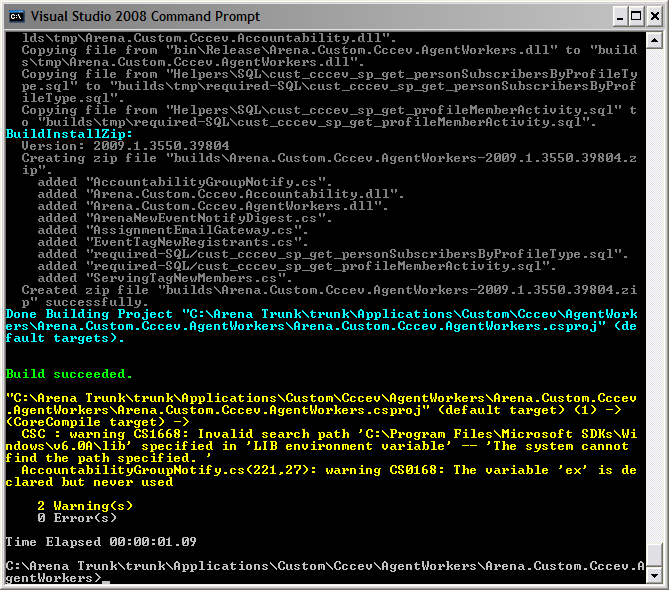 Get Free Tasks
MSBuild.Community.Taskshttp://msbuildtasks.tigris.org/ 

MSBuild Extension Packhttp://msbuildextensionpack.codeplex.com/